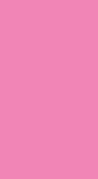 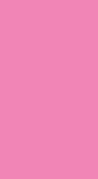 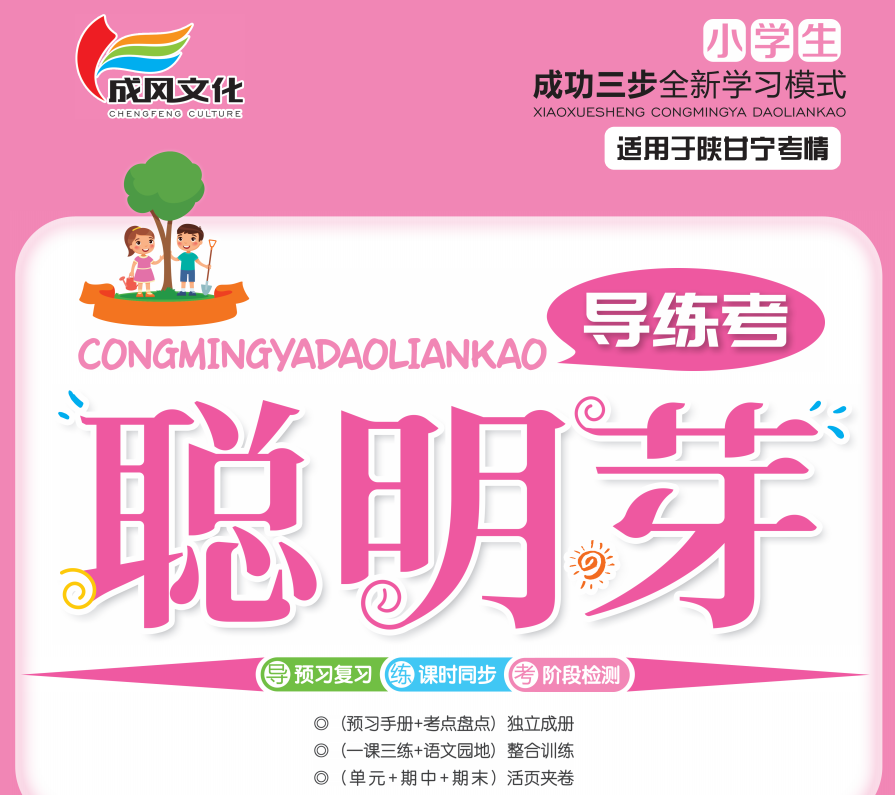 第二单元
快乐读书吧
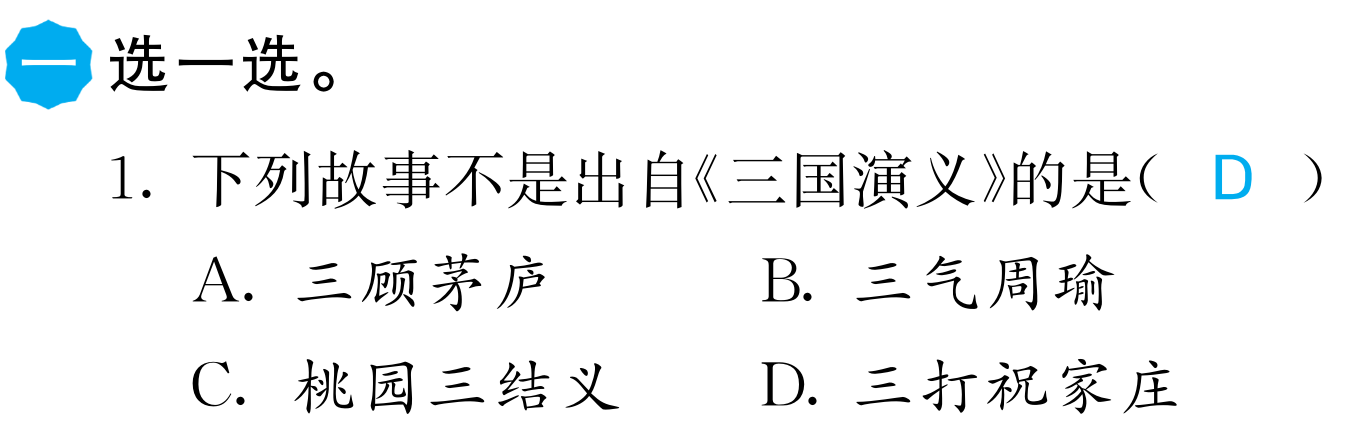 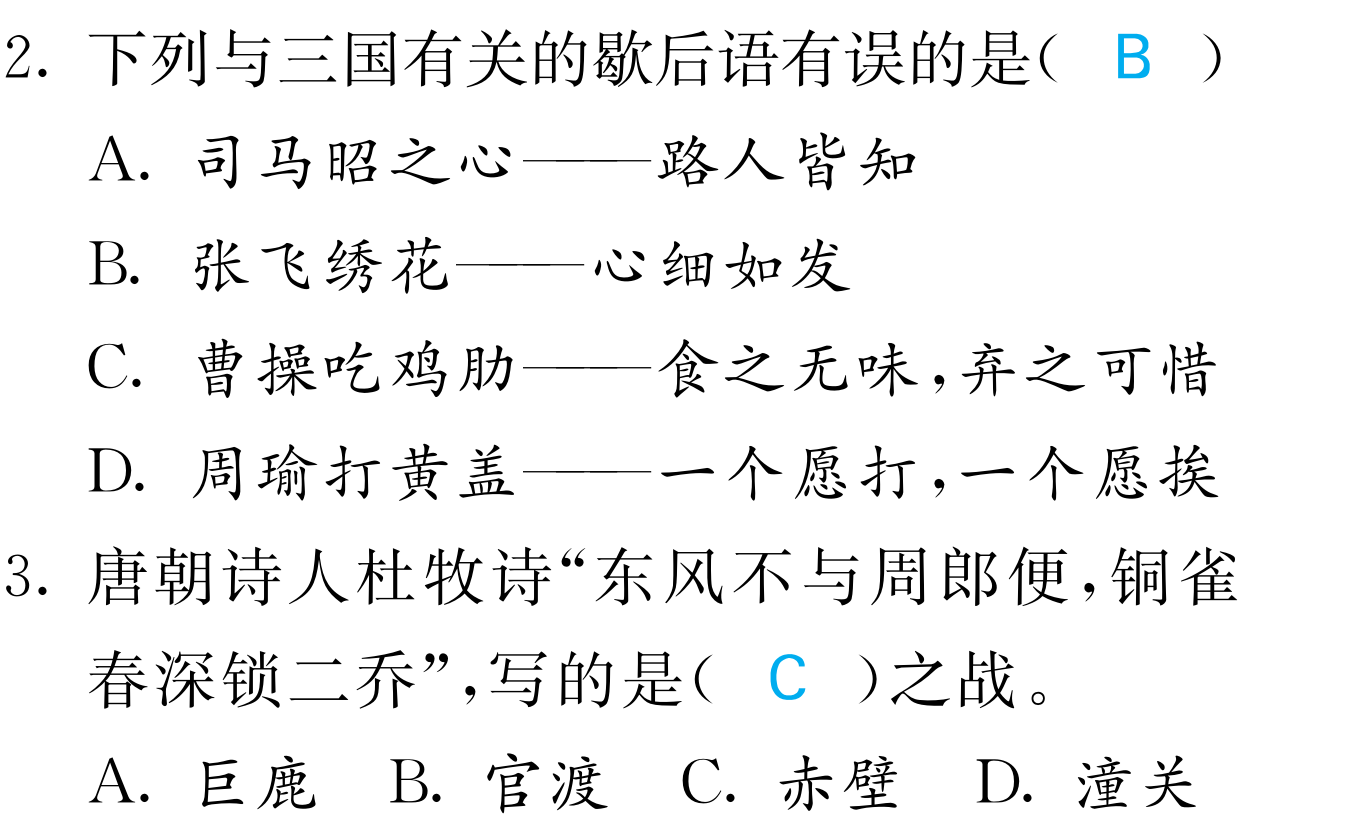 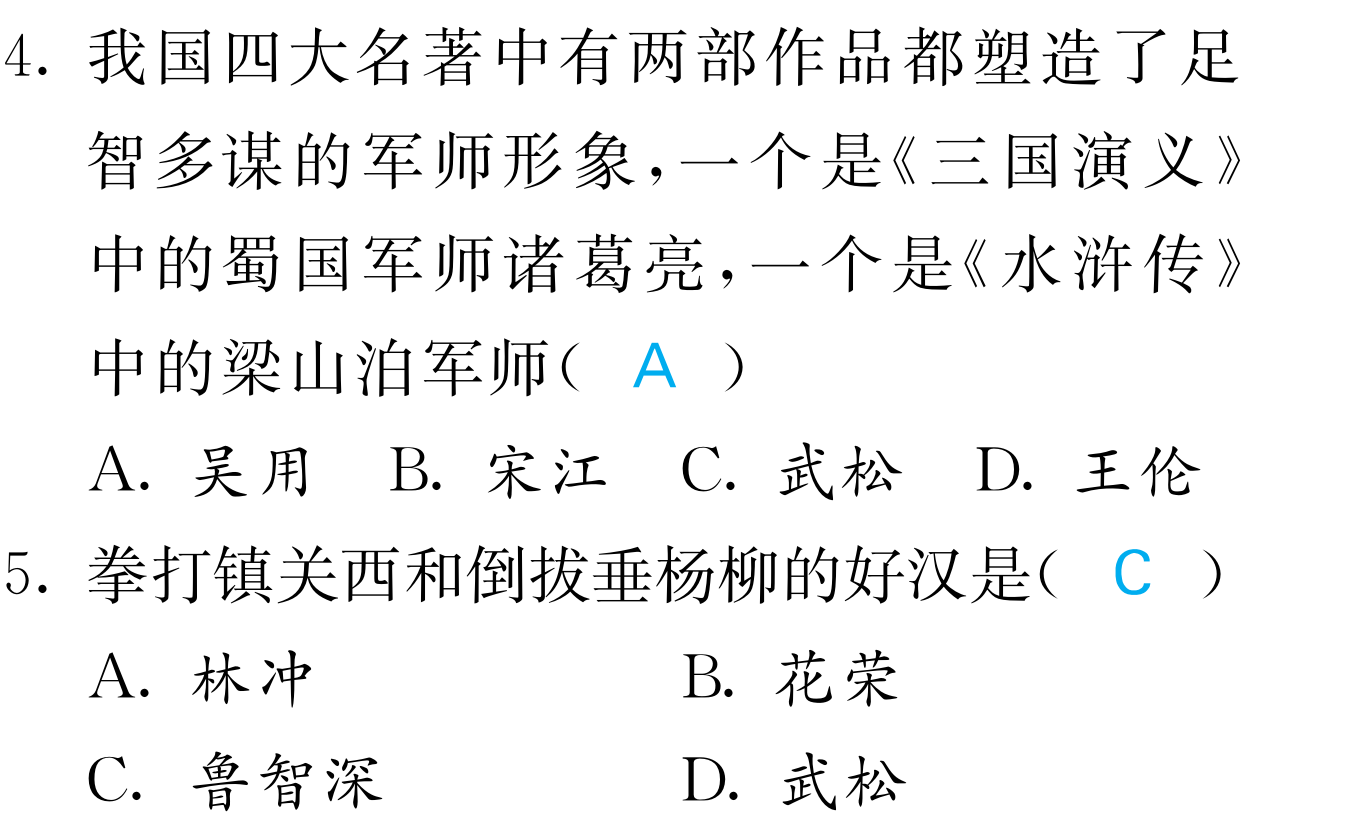 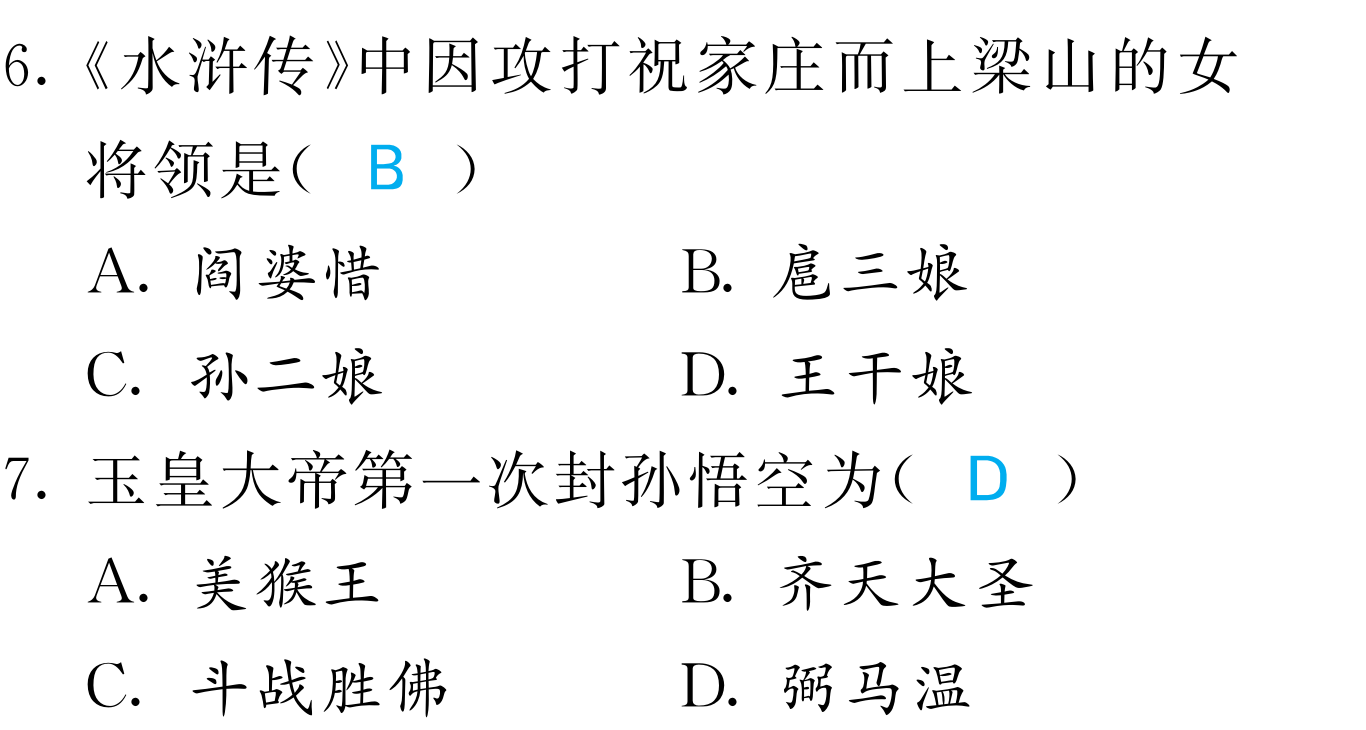 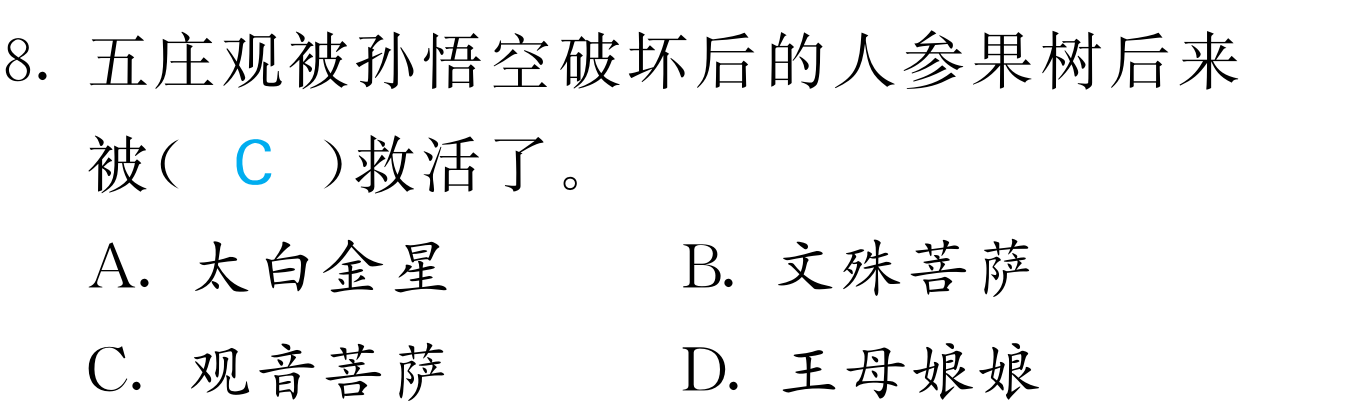 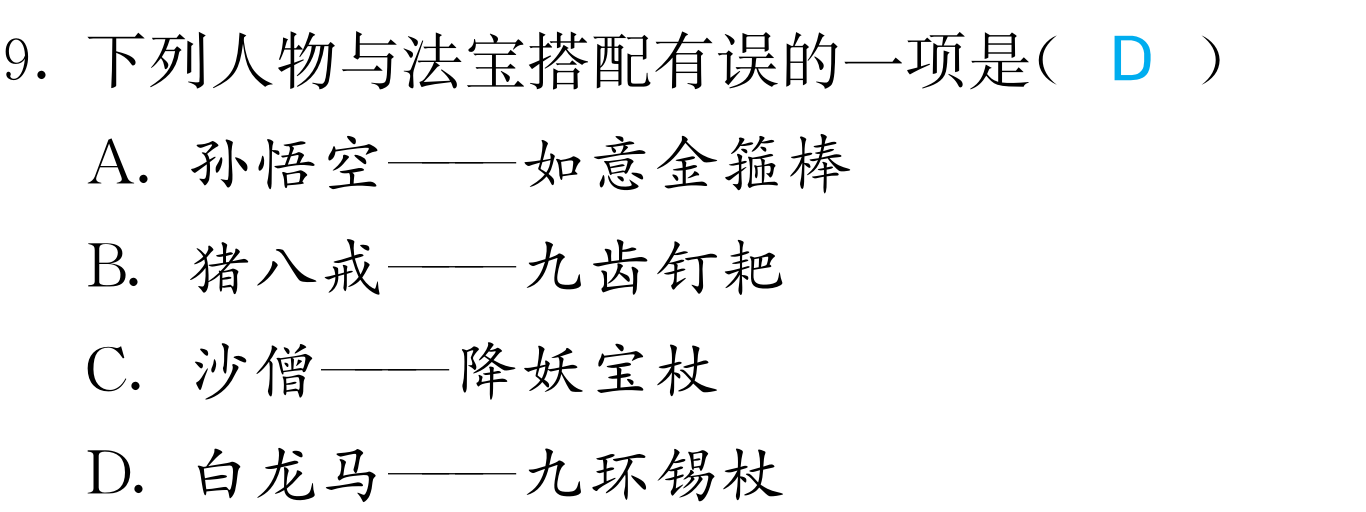 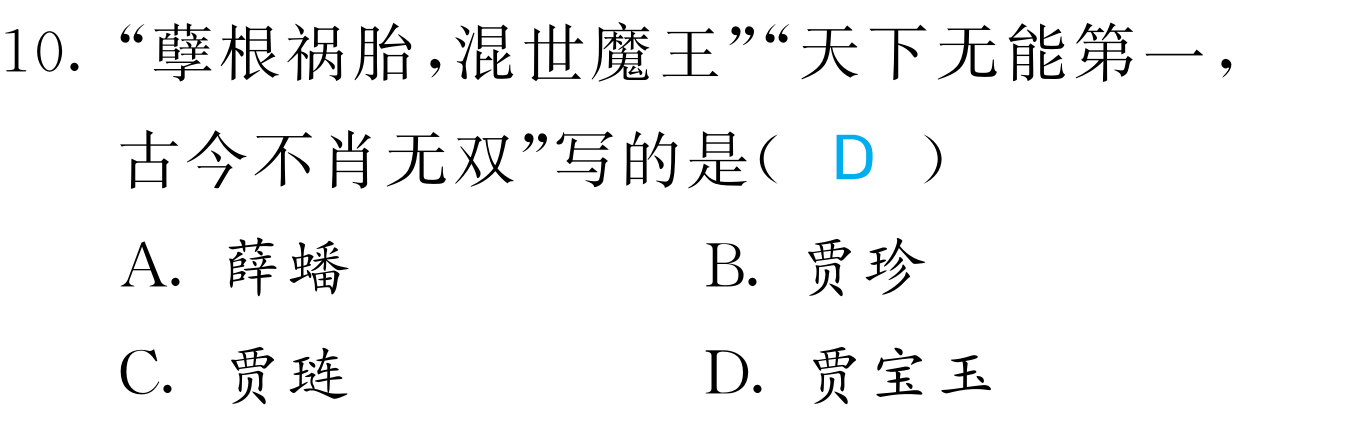 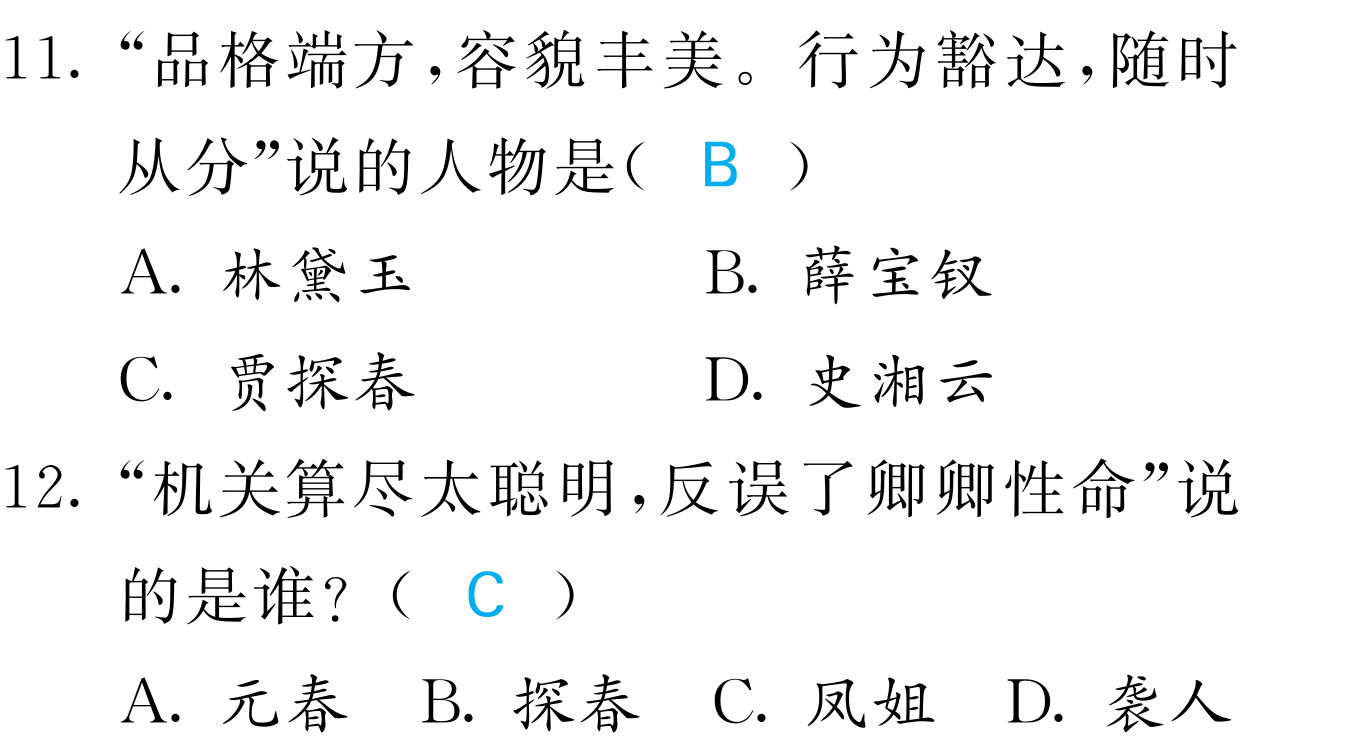 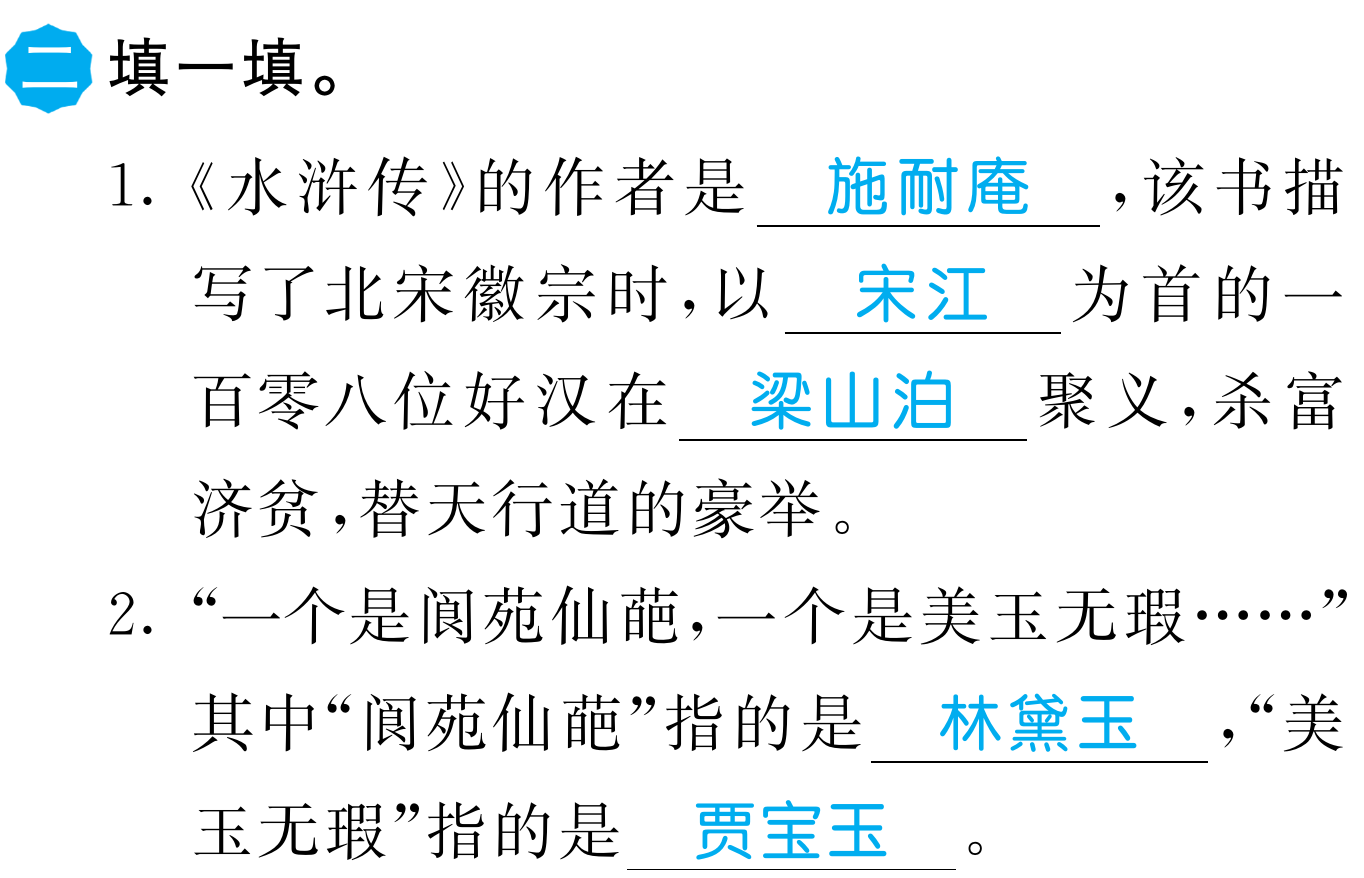 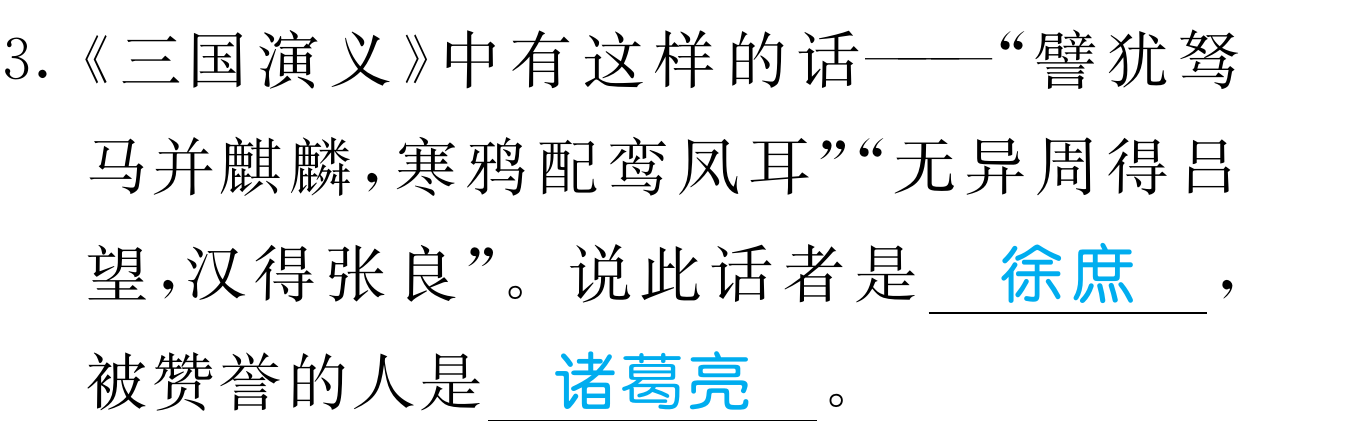 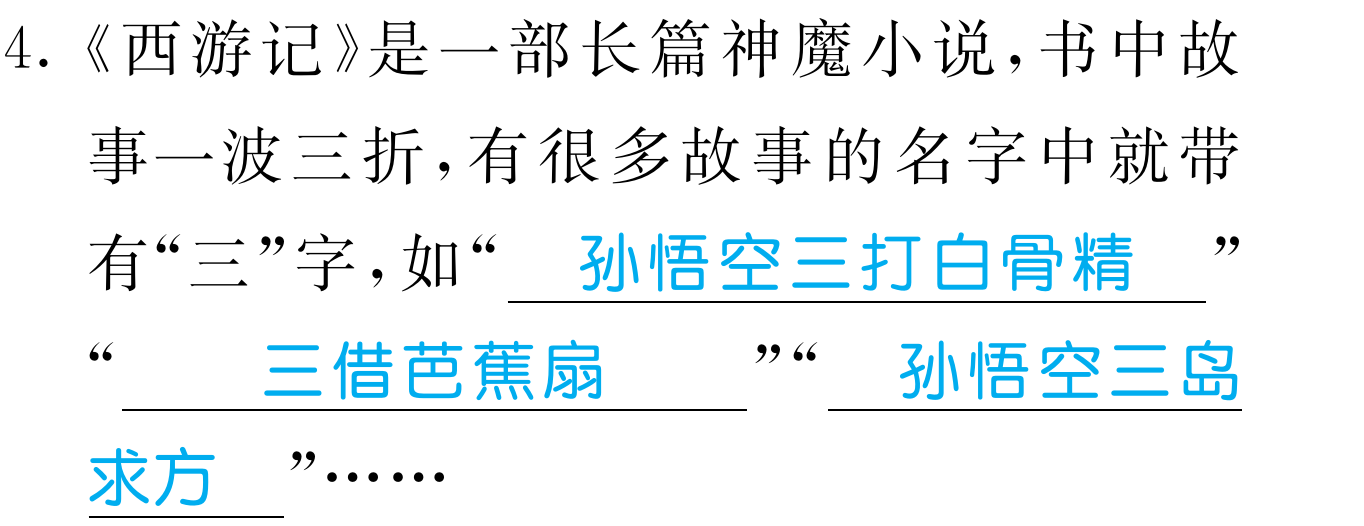 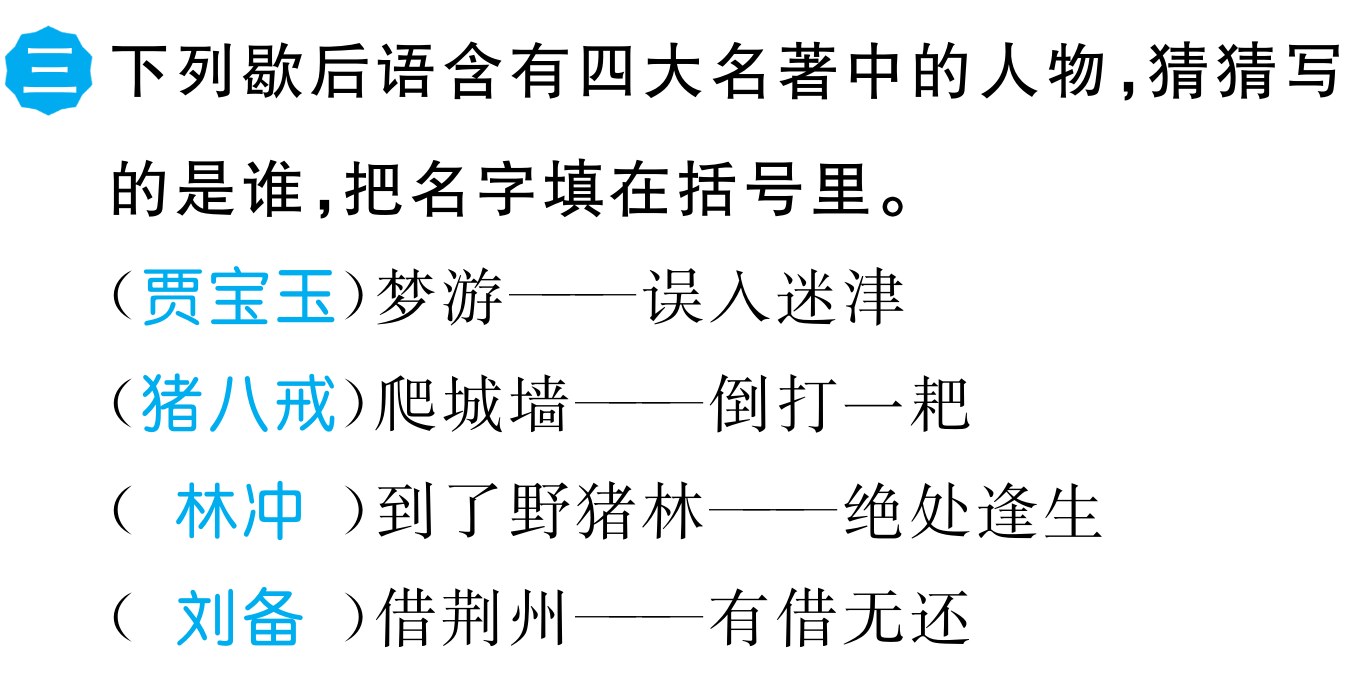 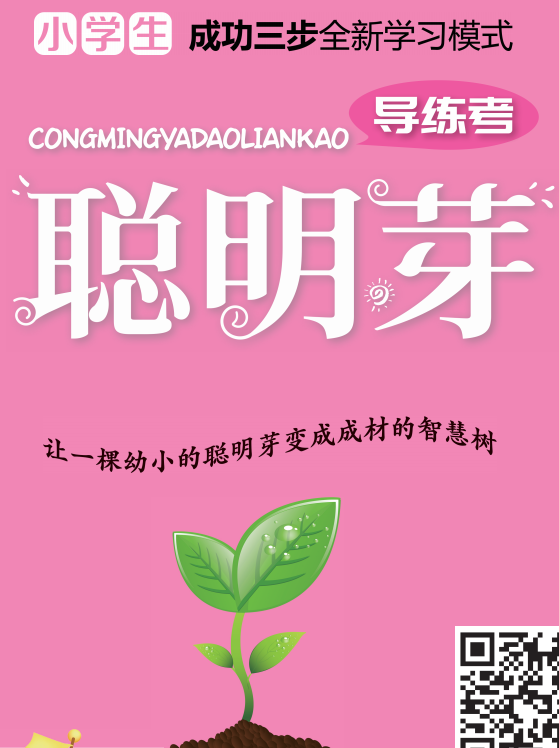 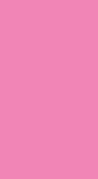 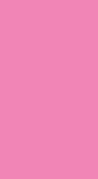 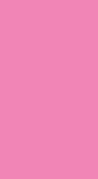 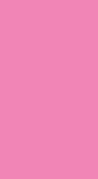